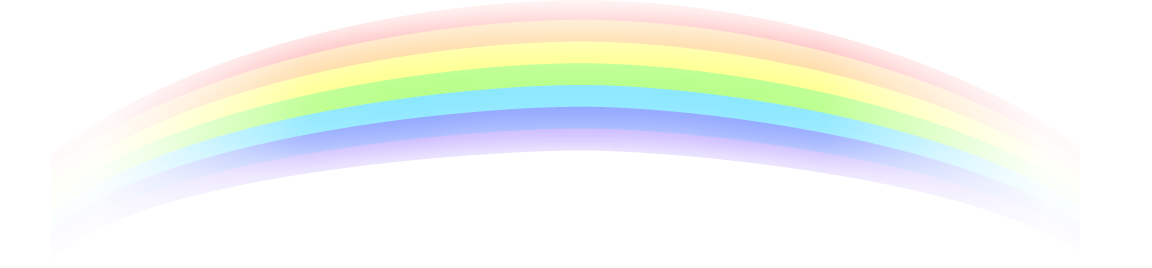 CHỦ ĐỀ 3 
THIÊN NHIÊN VÀ 
BẦU TRỜI
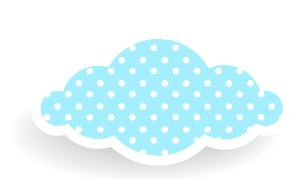 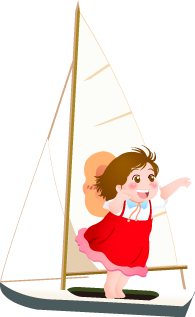 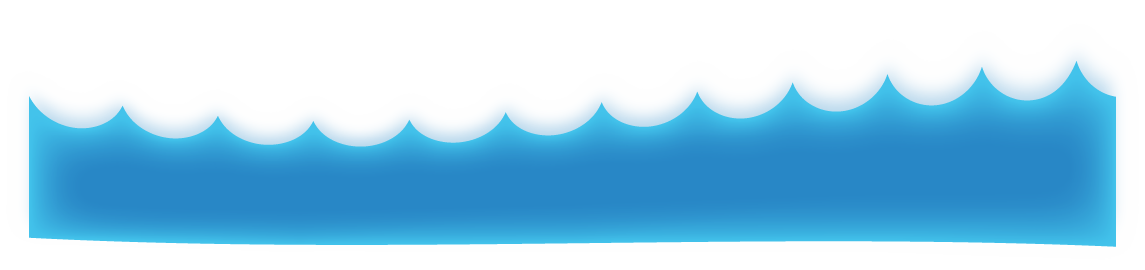 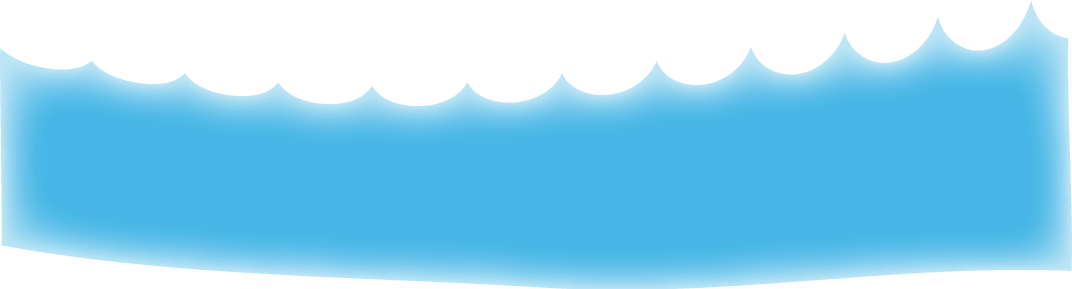 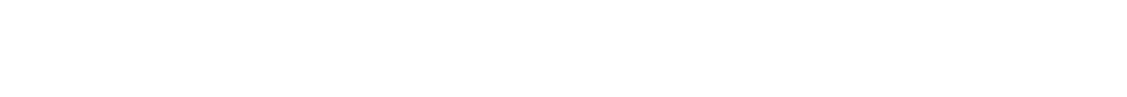 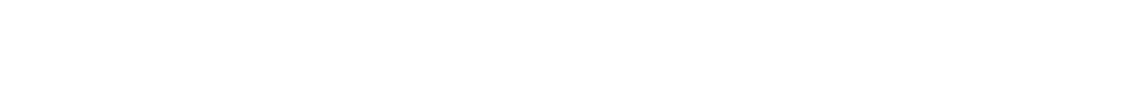 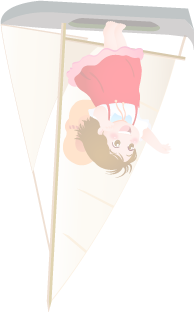 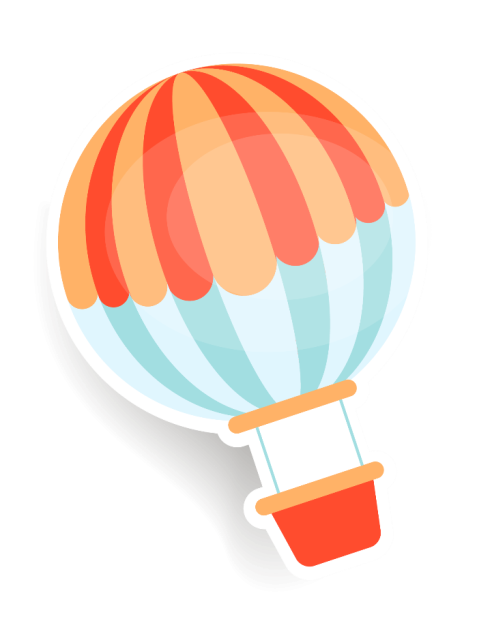 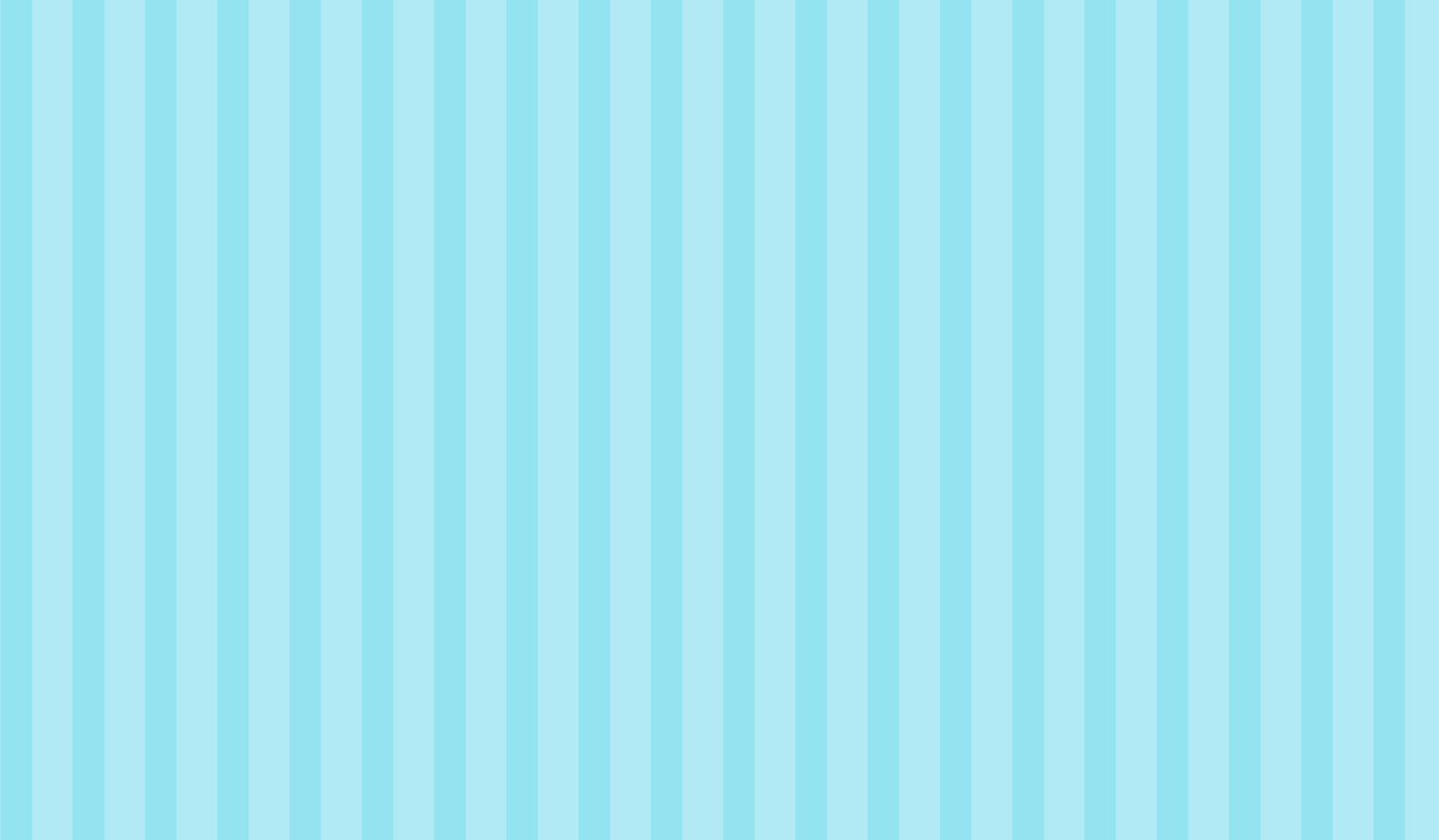 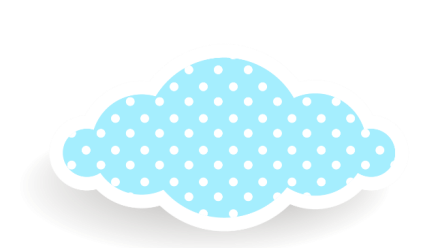 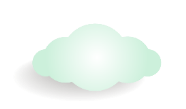 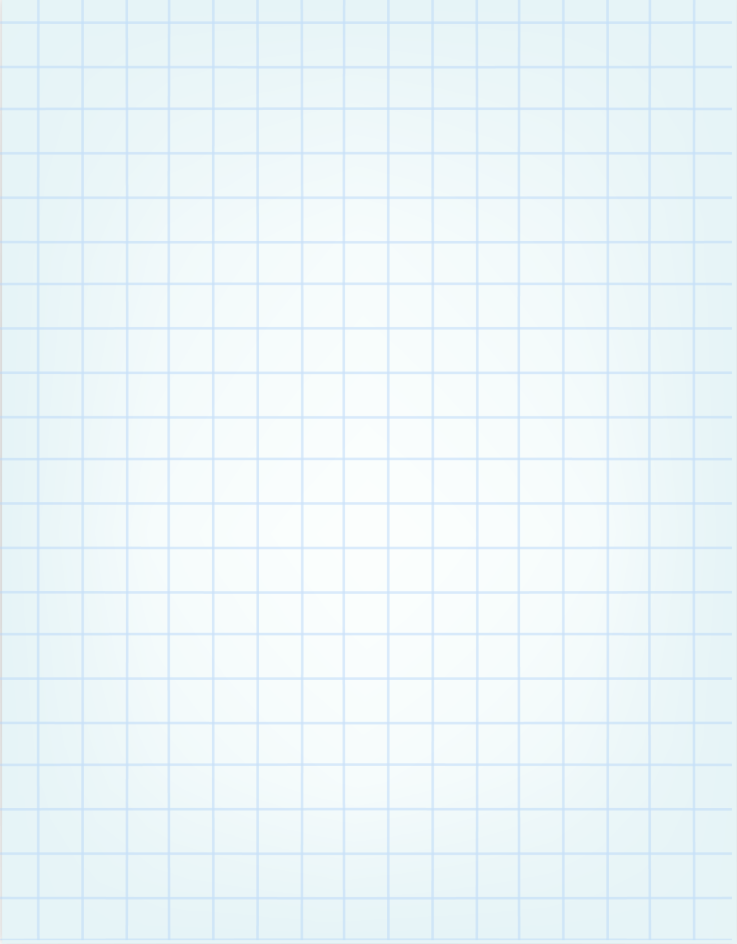 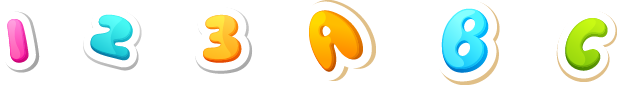 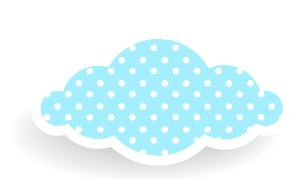 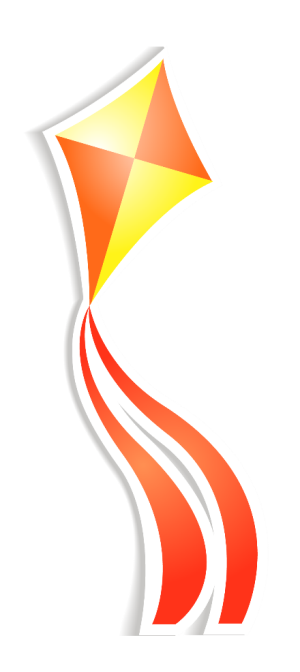 Tiết 2 
Nắng và mưa
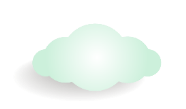 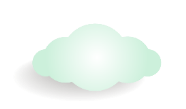 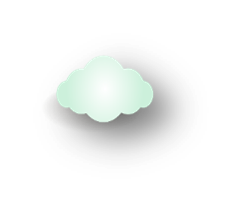 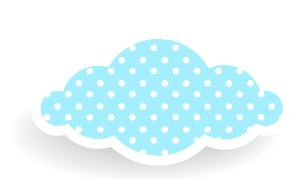 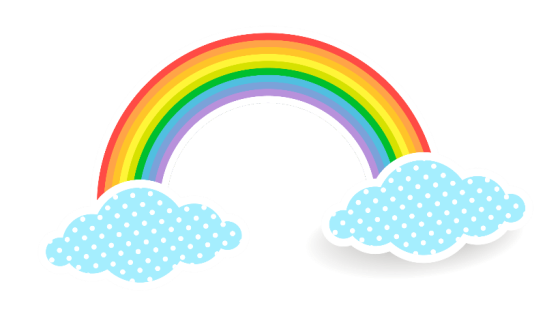 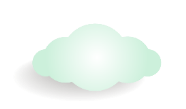 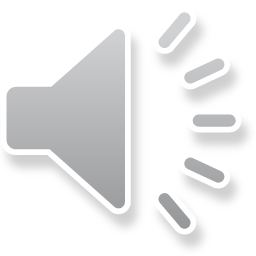 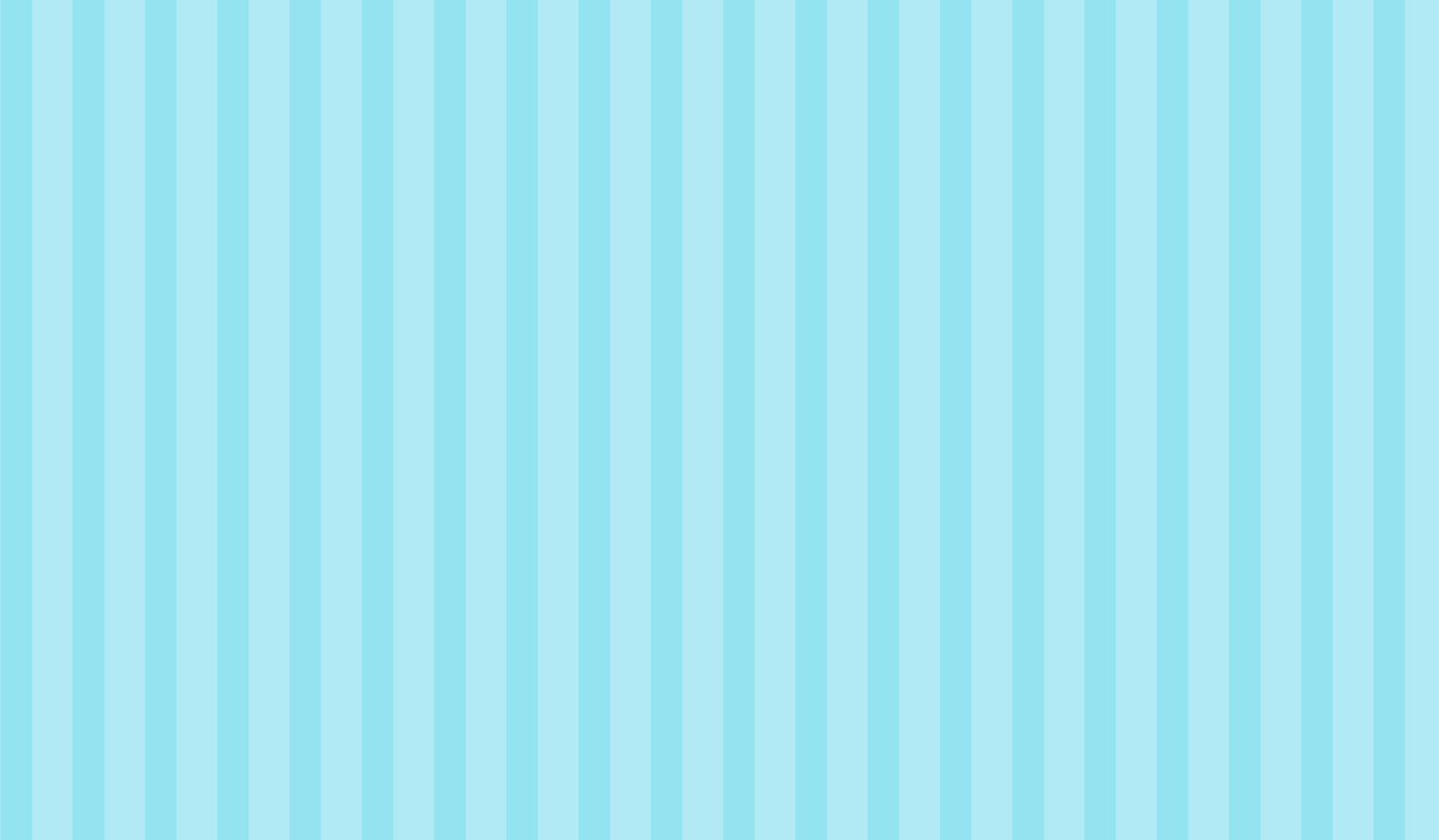 Khởi động 
Nghe bài hát 
“ CHO TÔI ĐI LÀM MƯA VỚI ”
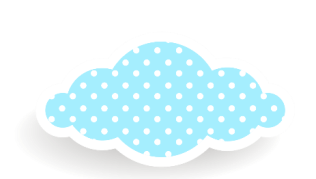 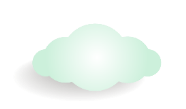 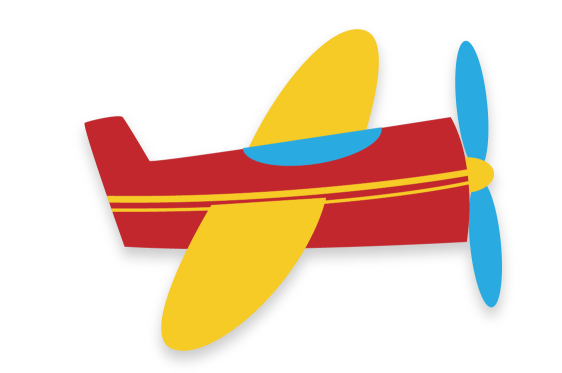 Chuẩn bị đồ dùng học tập
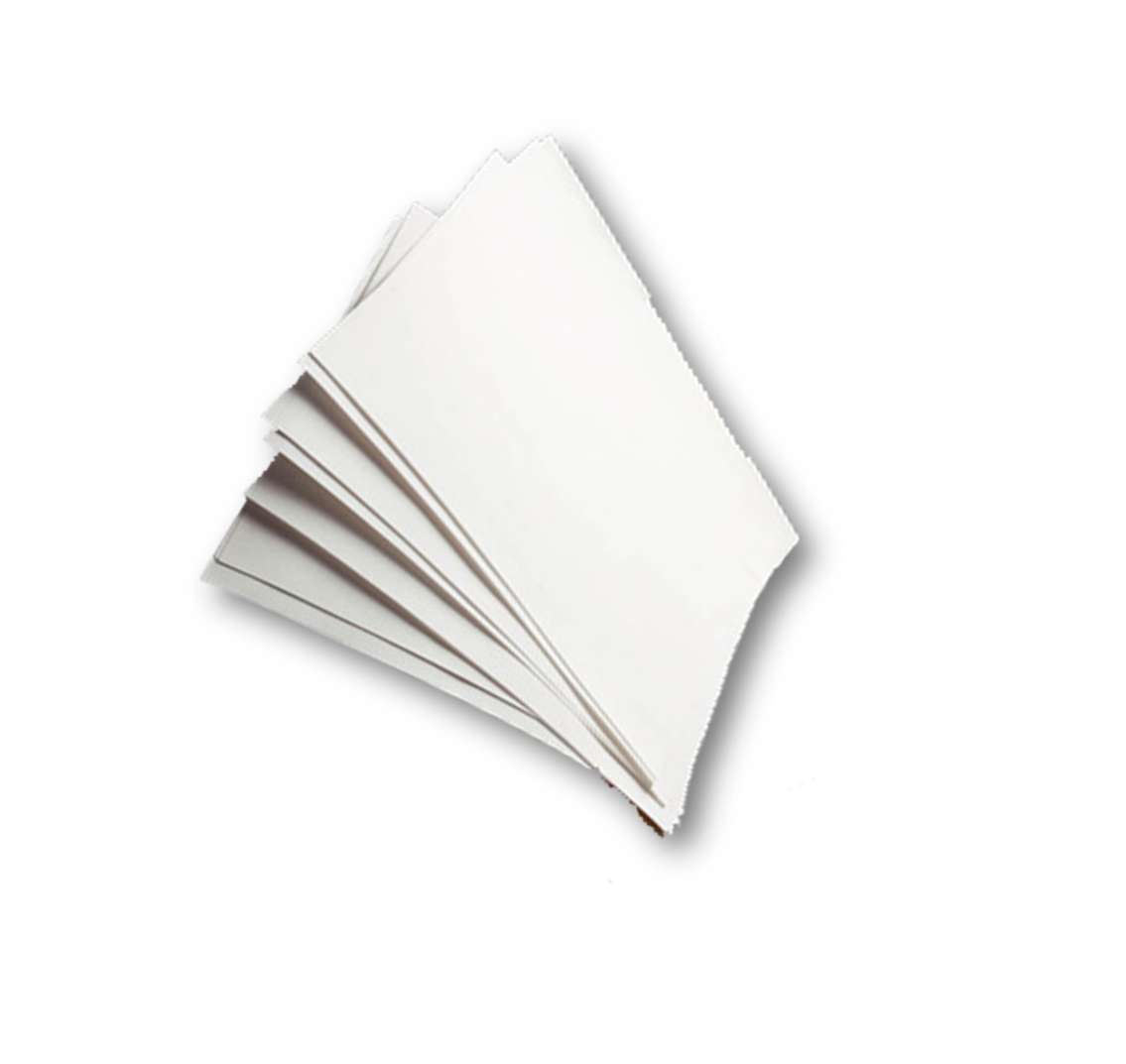 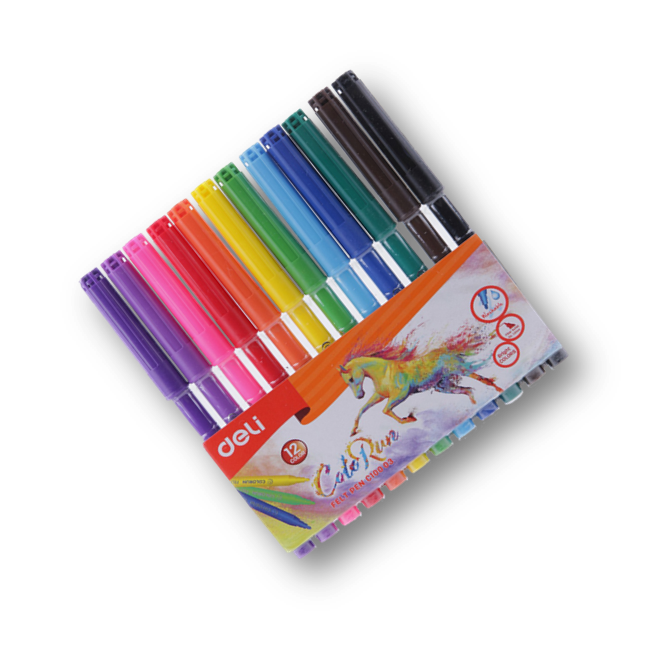 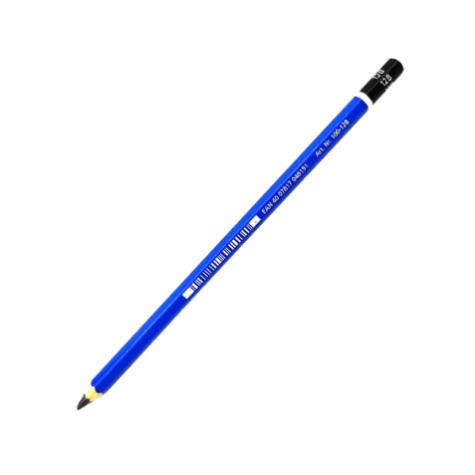 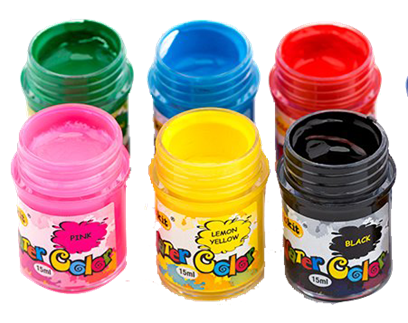 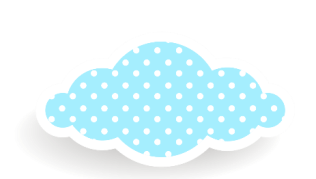 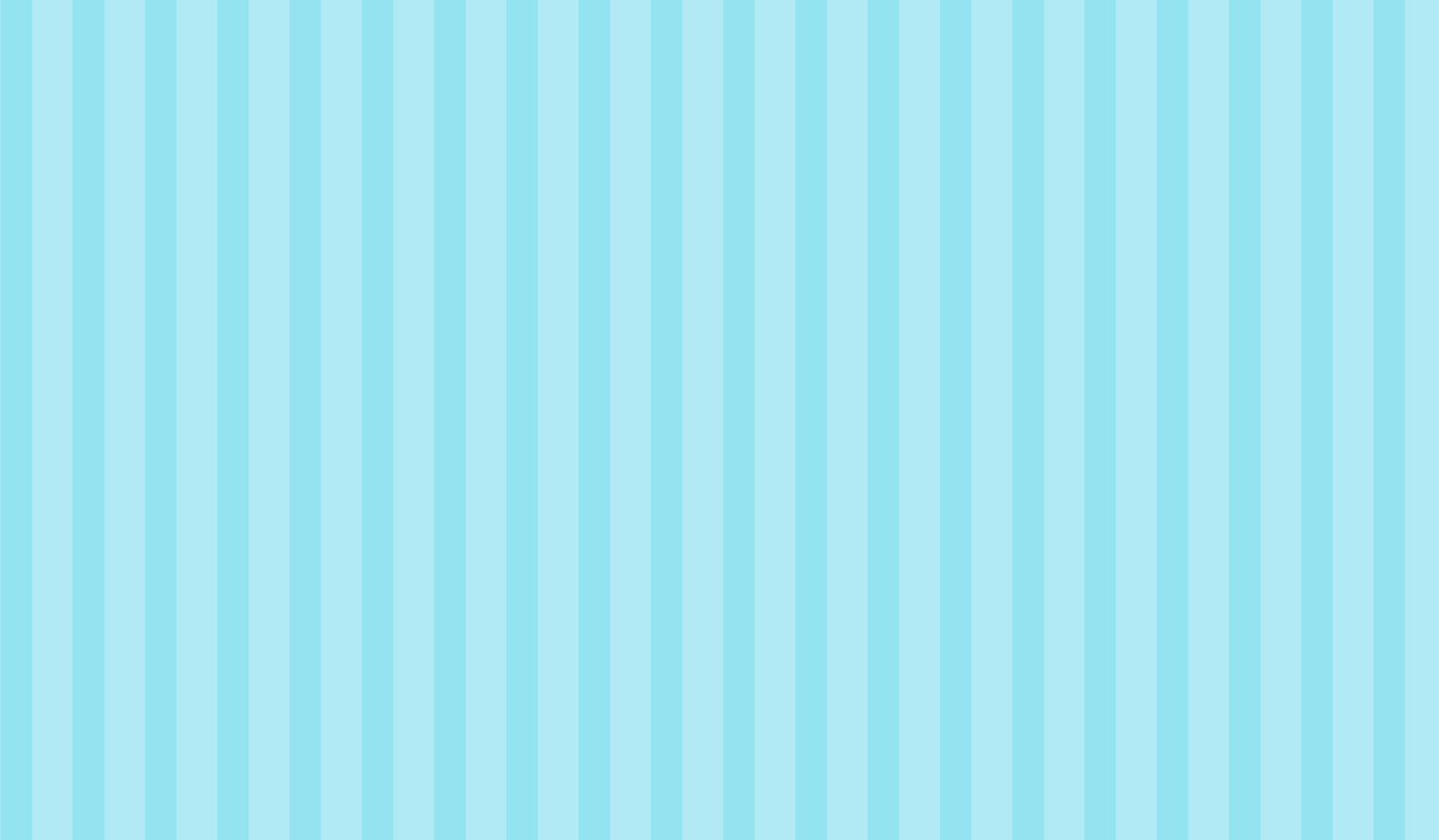 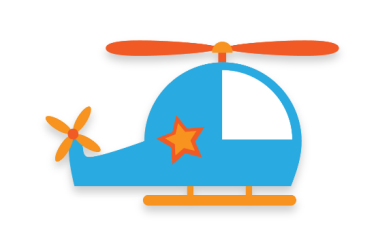 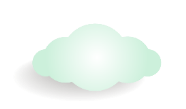 Hoạt động 1
Khám phá
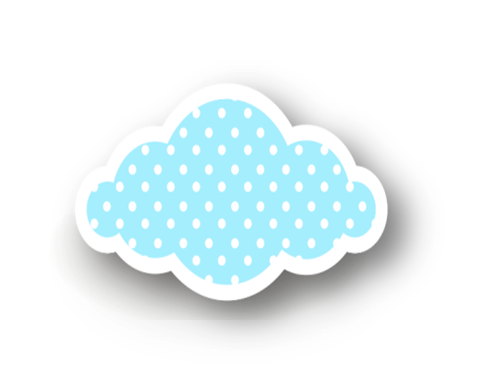 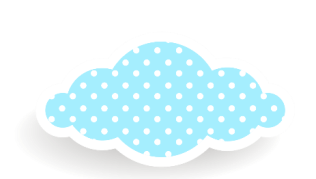 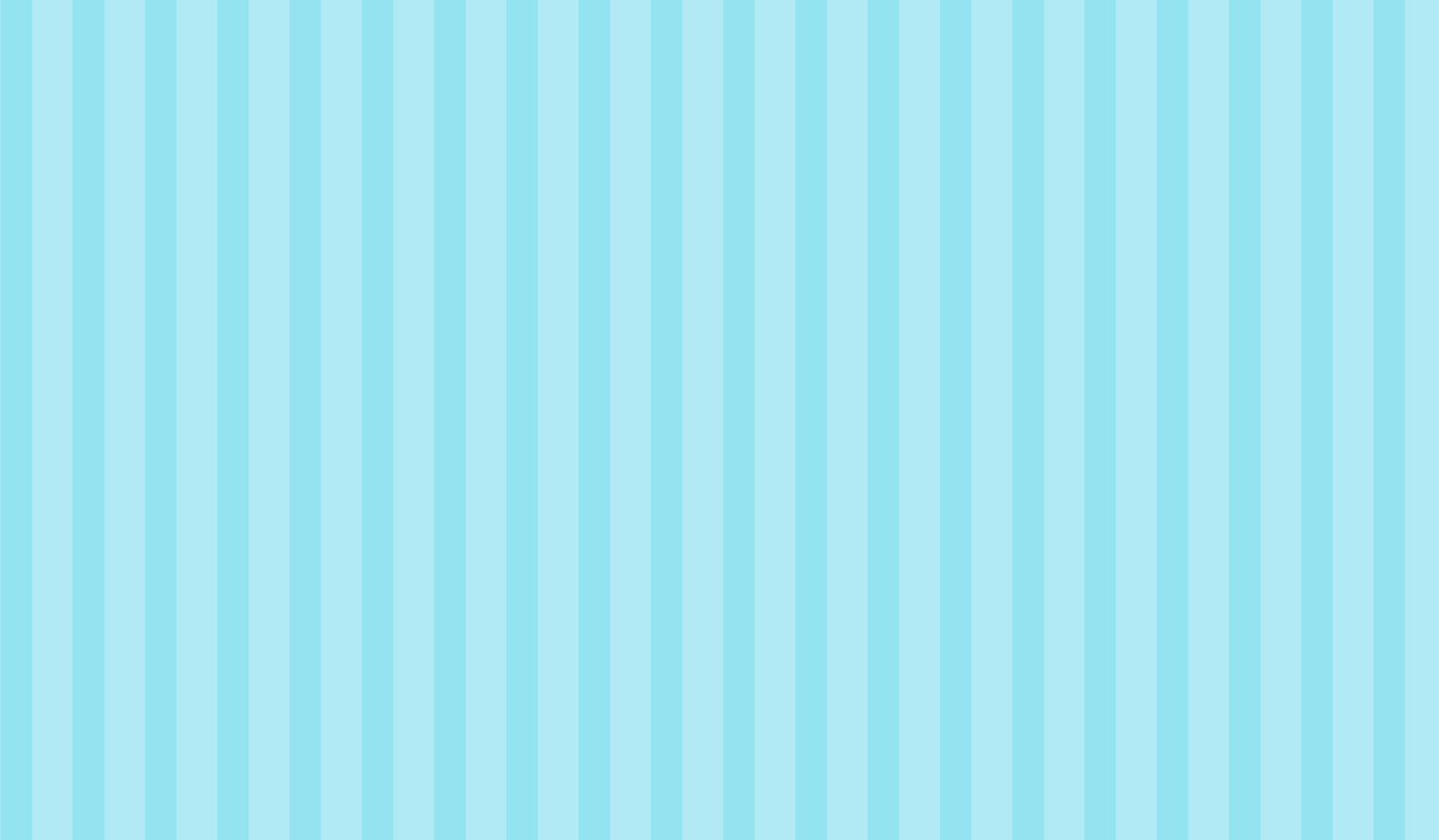 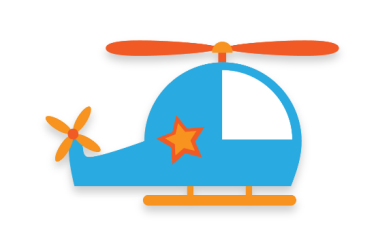 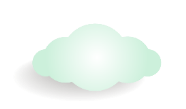 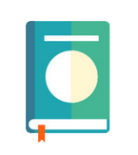 Quan sát, thảo luận về nắng, mưa trong thiên nhiên và trong ảnh
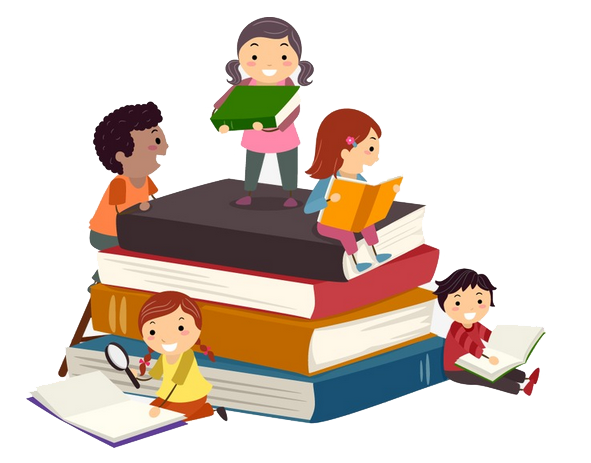 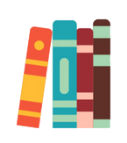 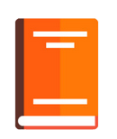 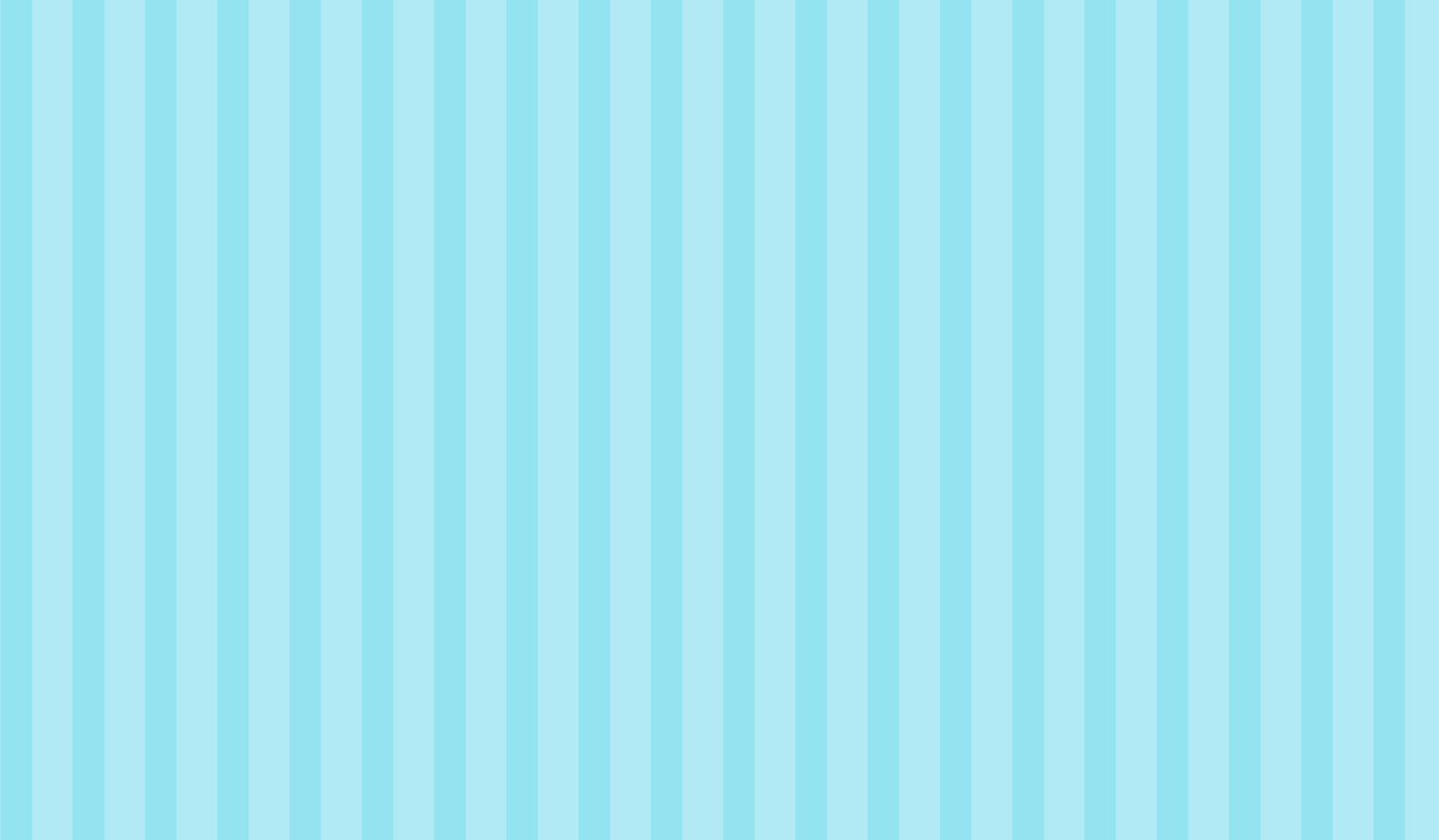 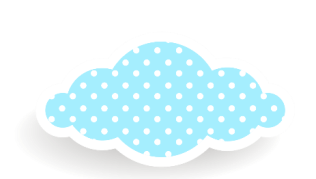 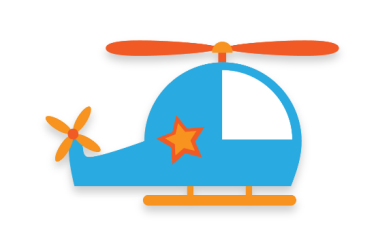 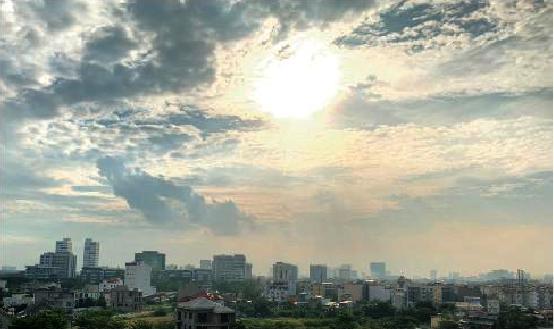 Nắng mưa trong 
Thiên nhiên
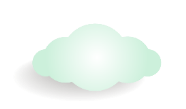 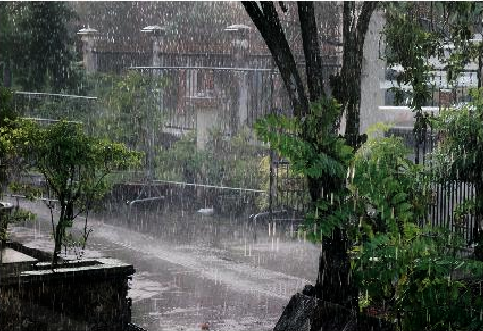 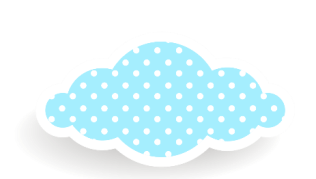 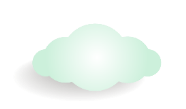 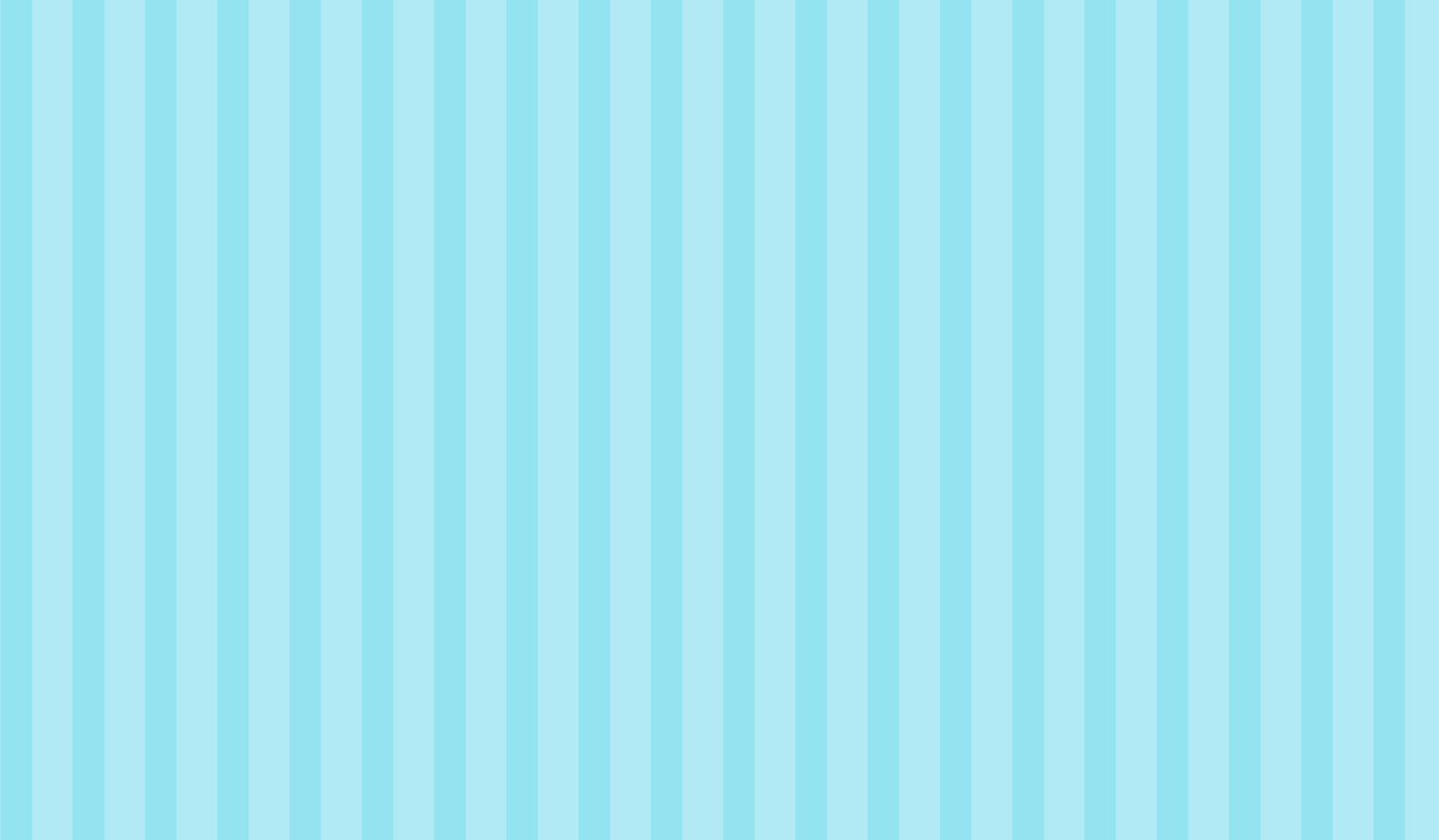 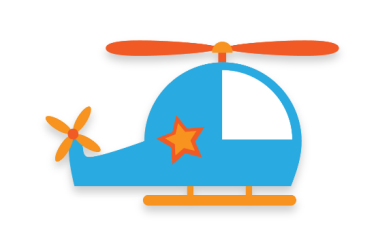 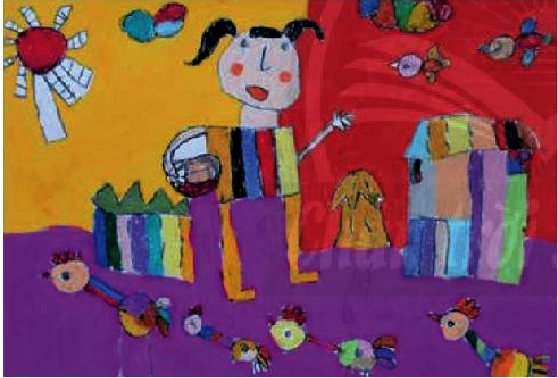 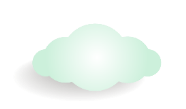 Nắng, mưa 
trong tranh
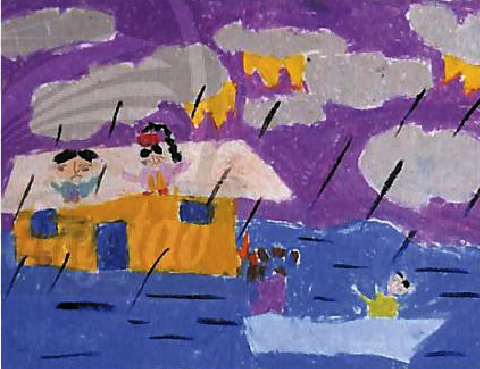 ( Em cho gà ăn )- tranh sáp màu
( Cứu chúng em với )- tranh sáp màu
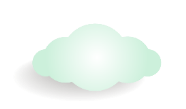 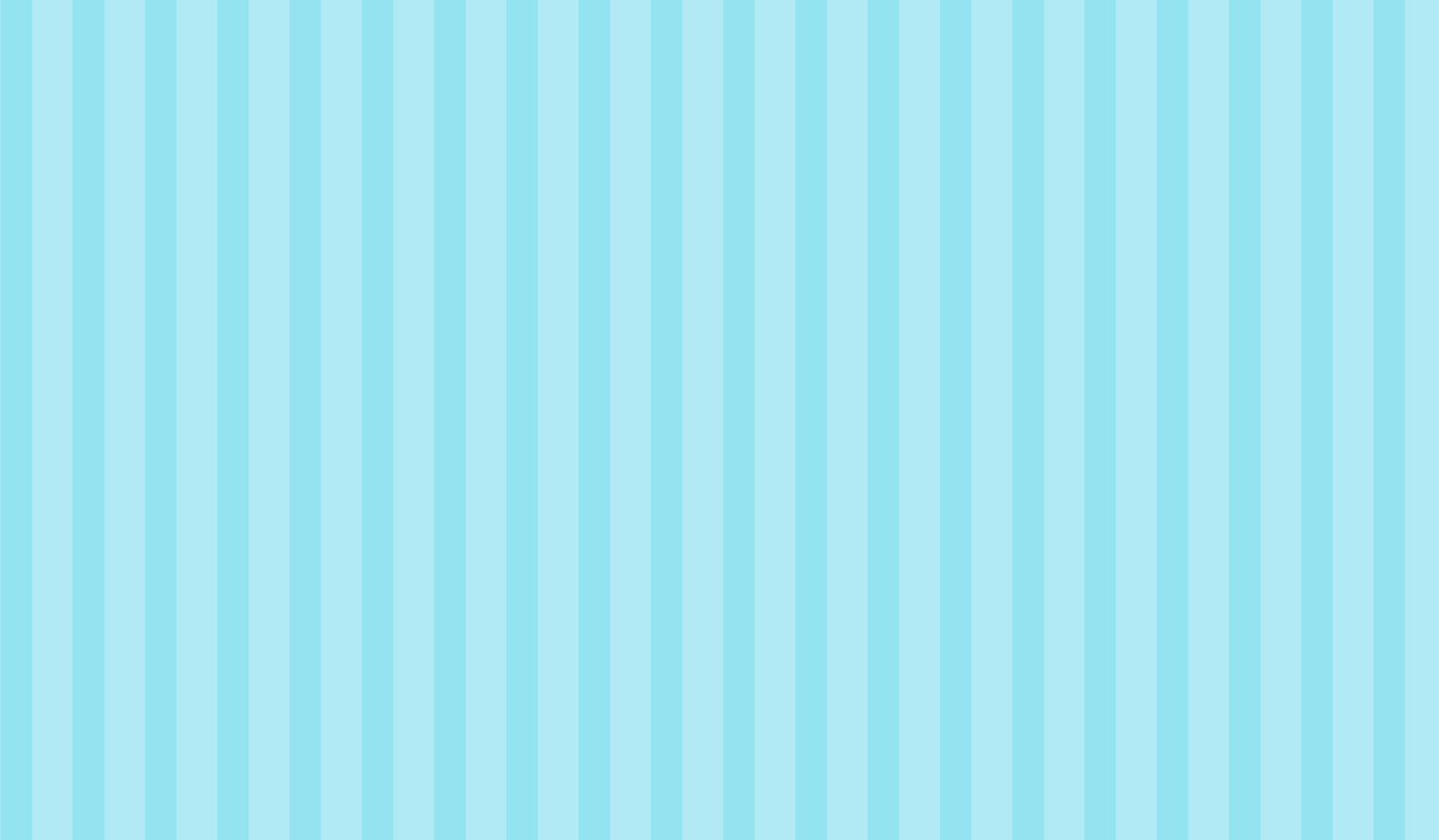 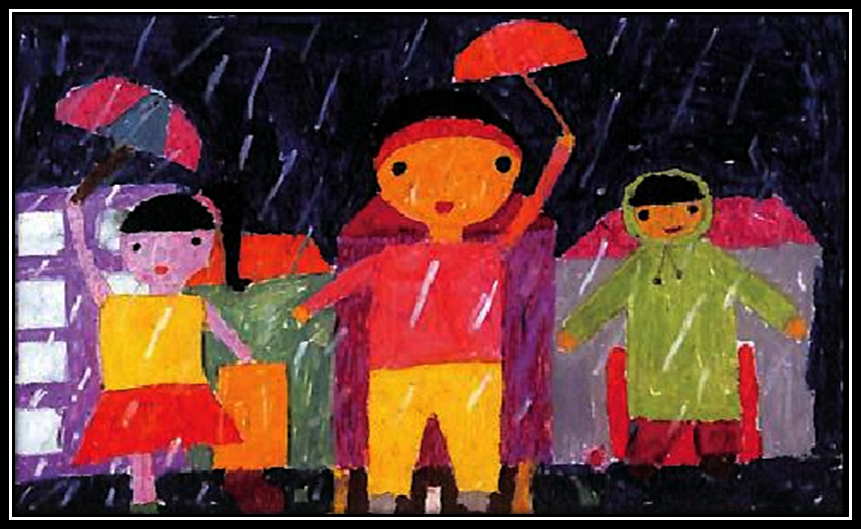 Nắng, mưa trong tranh
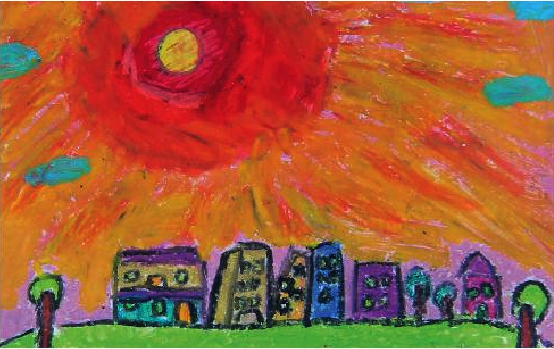 ( Trời mưa em đi học)
 tranh sáp màu
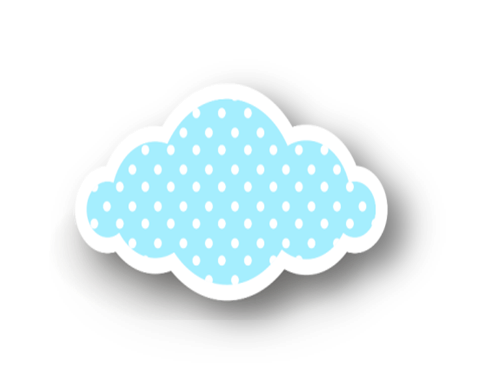 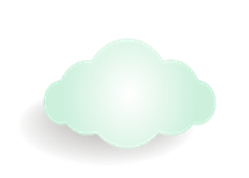 ( Trời nắng) - tranh sáp màu
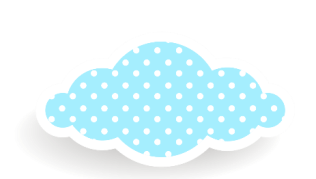 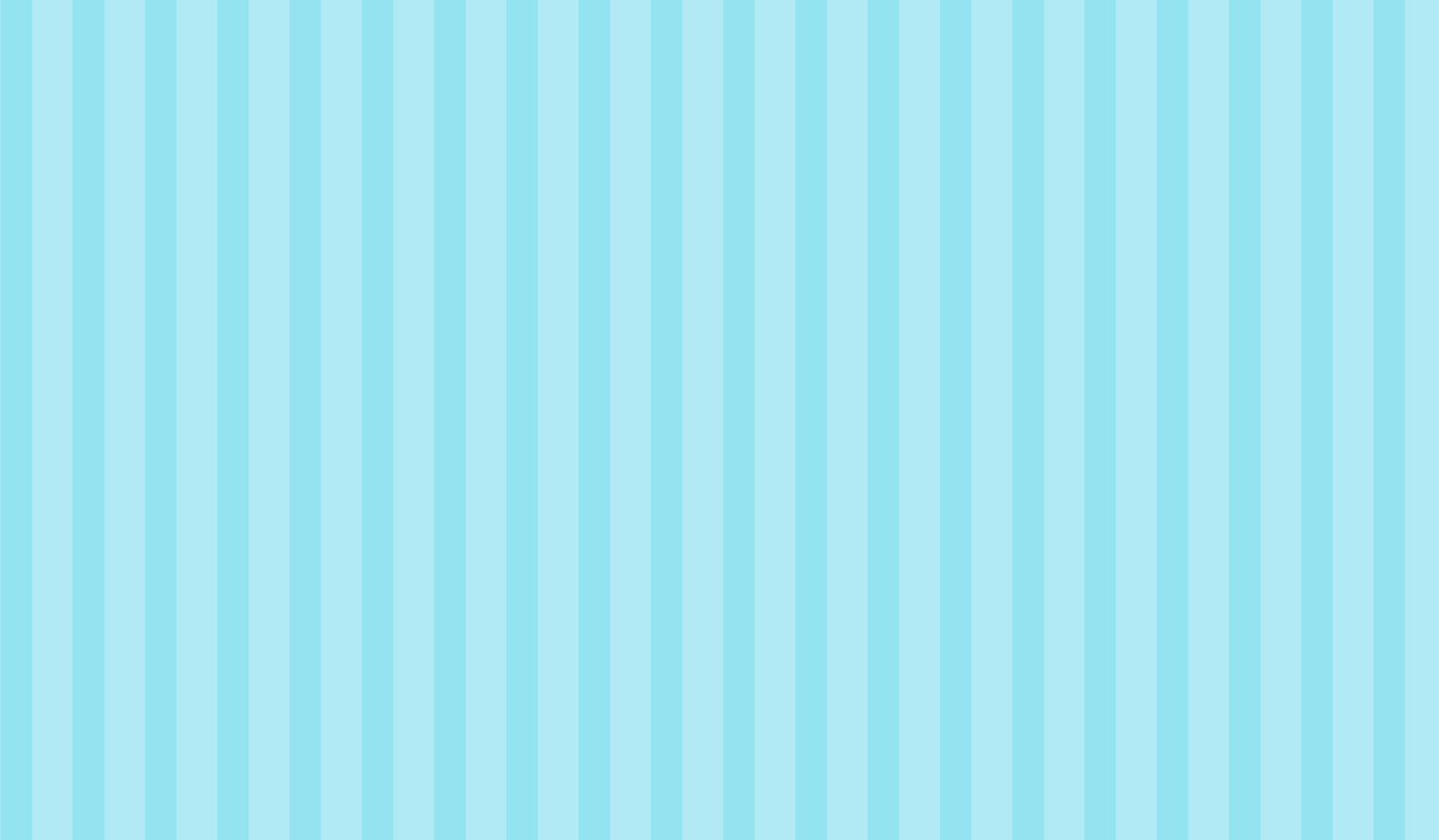 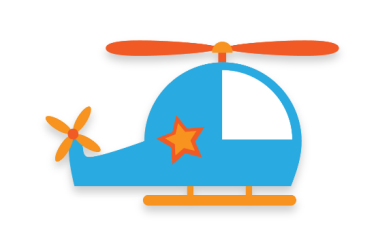 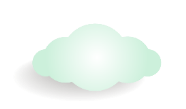 Hoạt động 2
kiến tạo kiến thức kỹ năng
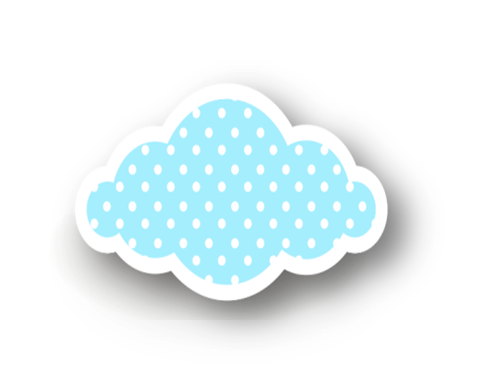 Vẽ trời nắng hoặc trời mưa
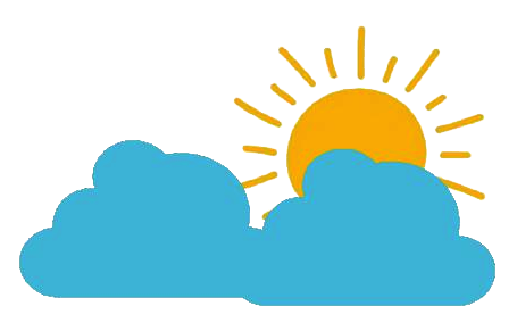 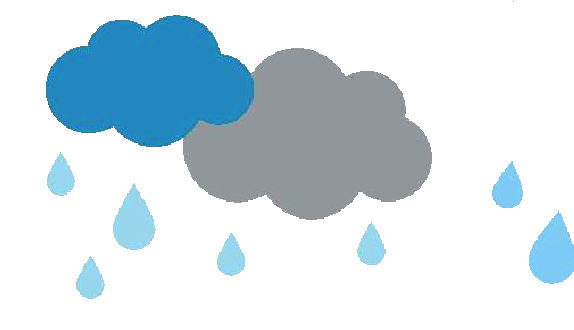 Biểu hiện trời nắng
Biểu hiện của trời mưa
CắT, xé, dán  trời nắng hoặc trời mưa
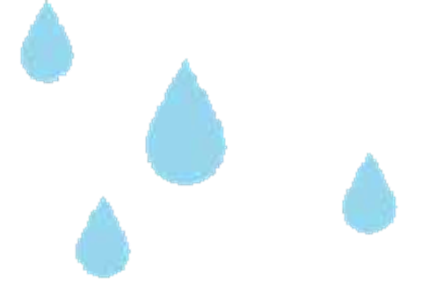 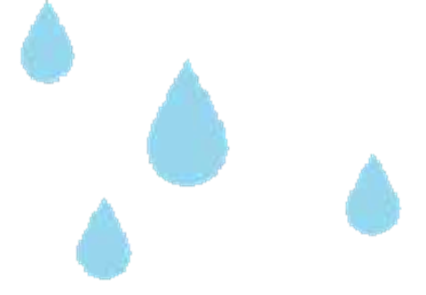 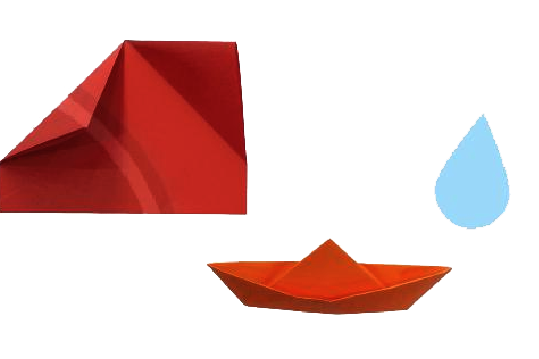 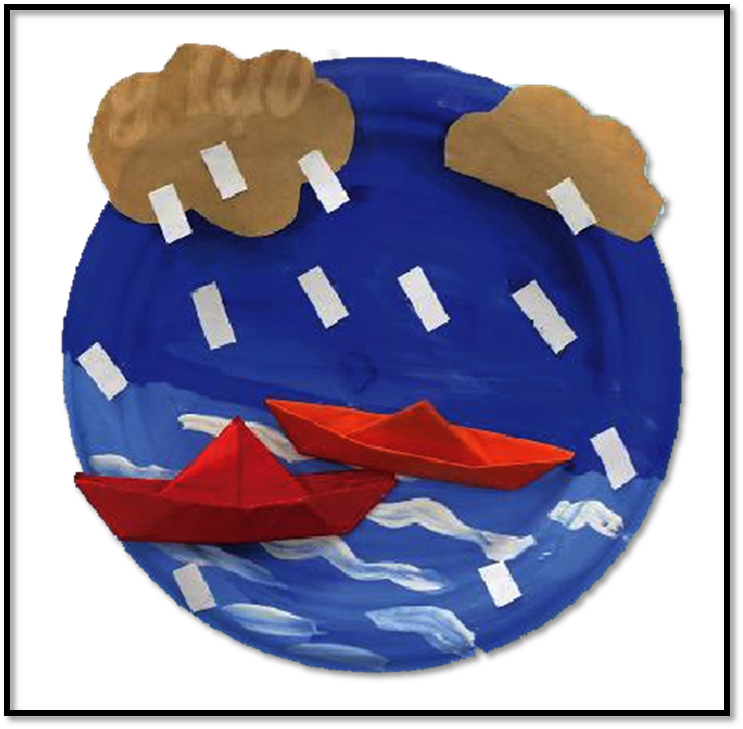 Bước 1
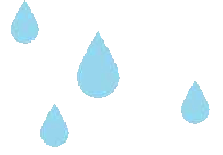 Bước 2
CắT, xé, dán  trời nắng hoặc trời mưa
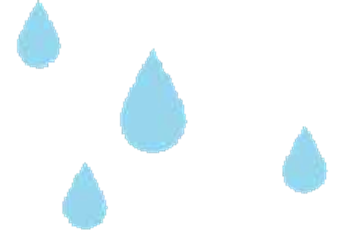 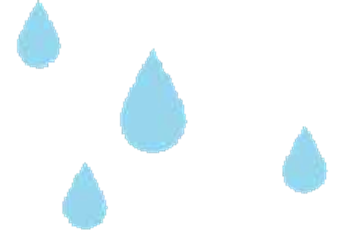 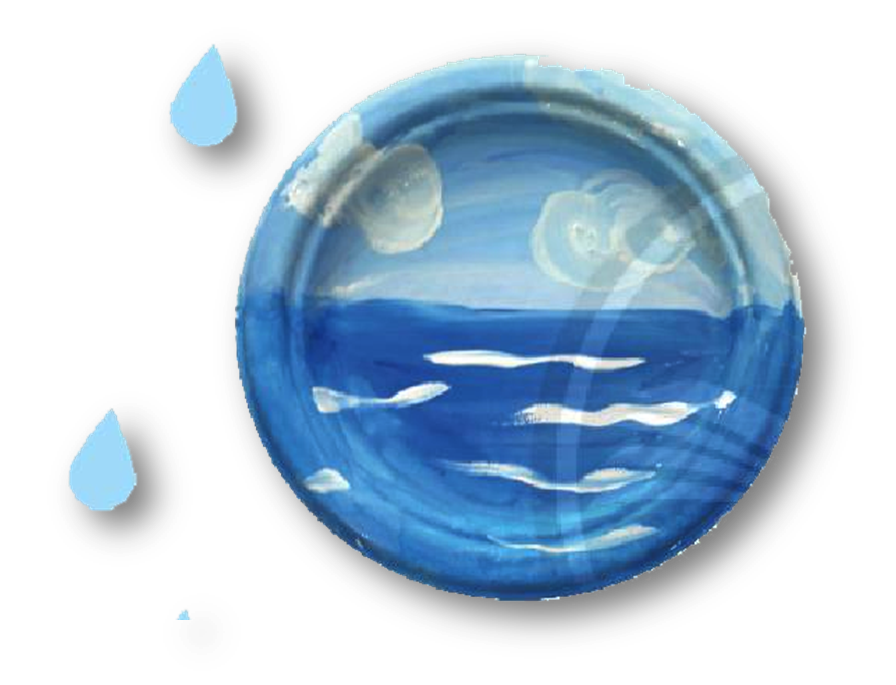 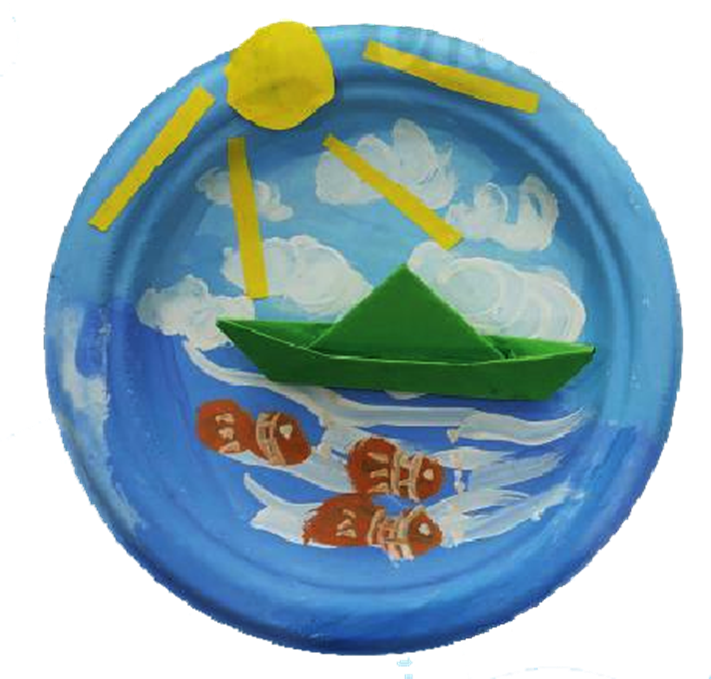 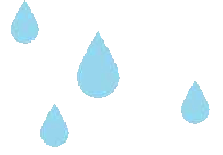 Bước 1
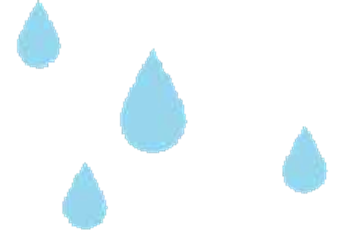 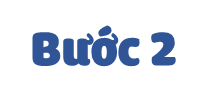 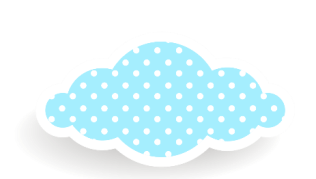 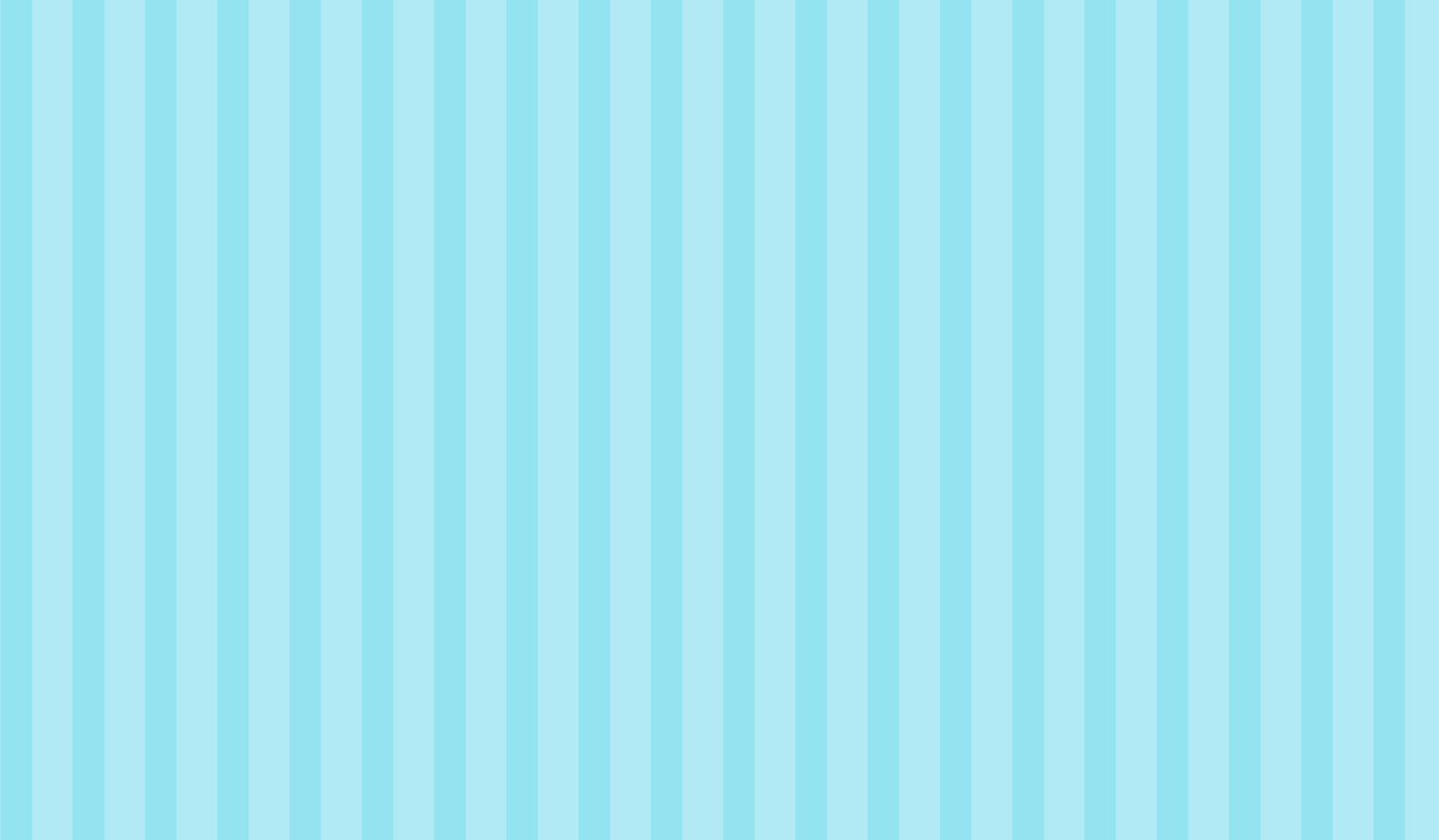 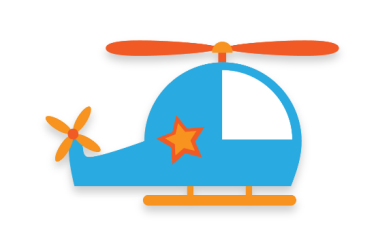 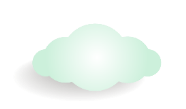 Hoạt động 3
Luyện tập sáng tạo
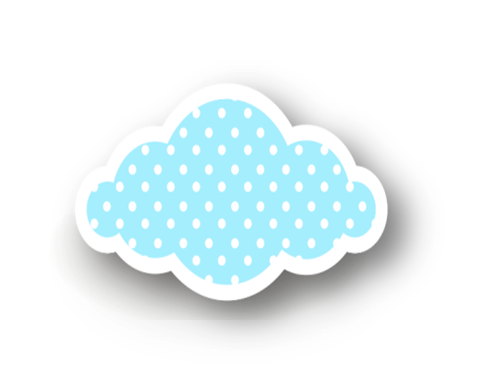 Sử dụng chấm, nét, hình, mảng kết hợp màu cơ bản 
với các màu khác nhau để diễn tả bức tranh 
trời nắng hay mưa
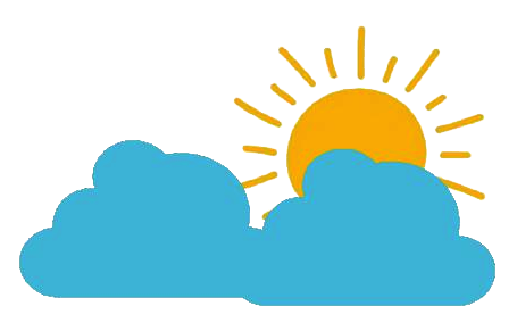 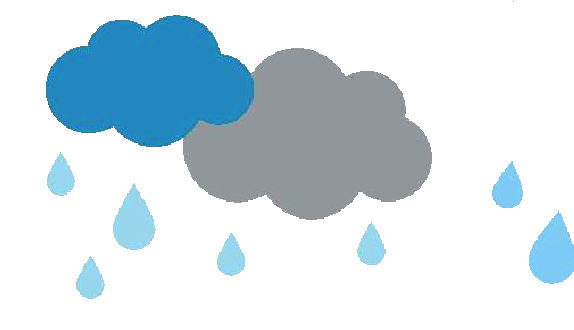 Biểu hiện trời nắng
Biểu hiện của trời mưa
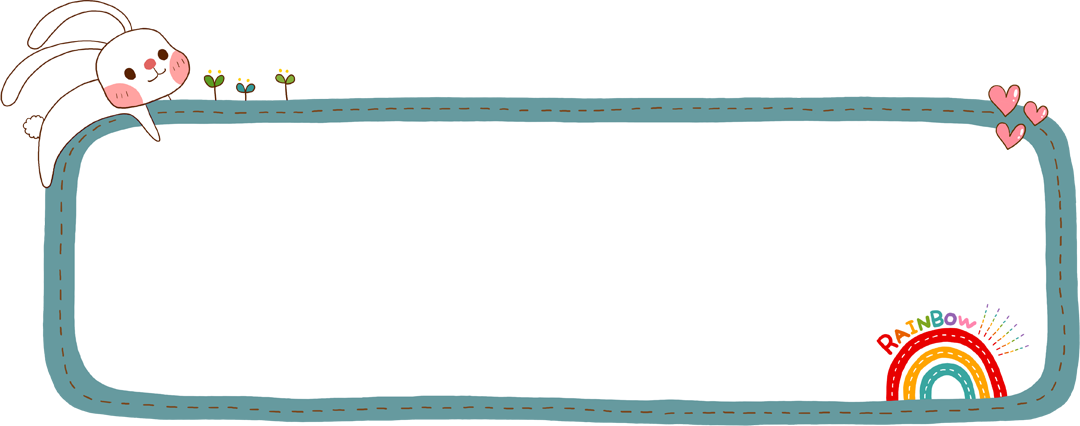 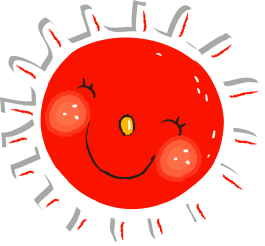 HS luyện tập thực hành 
Sử dụng chấm, nét, hình, mảng kết hợp màu cơ 
bản với các màu khác nhau để diễn tả bức tranh trời nắng hay mưa ( có thể thực hành tạo sản phẩm bằng các cách khác nhau )
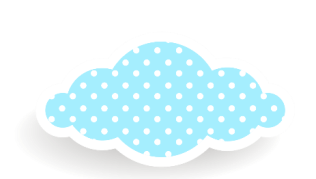 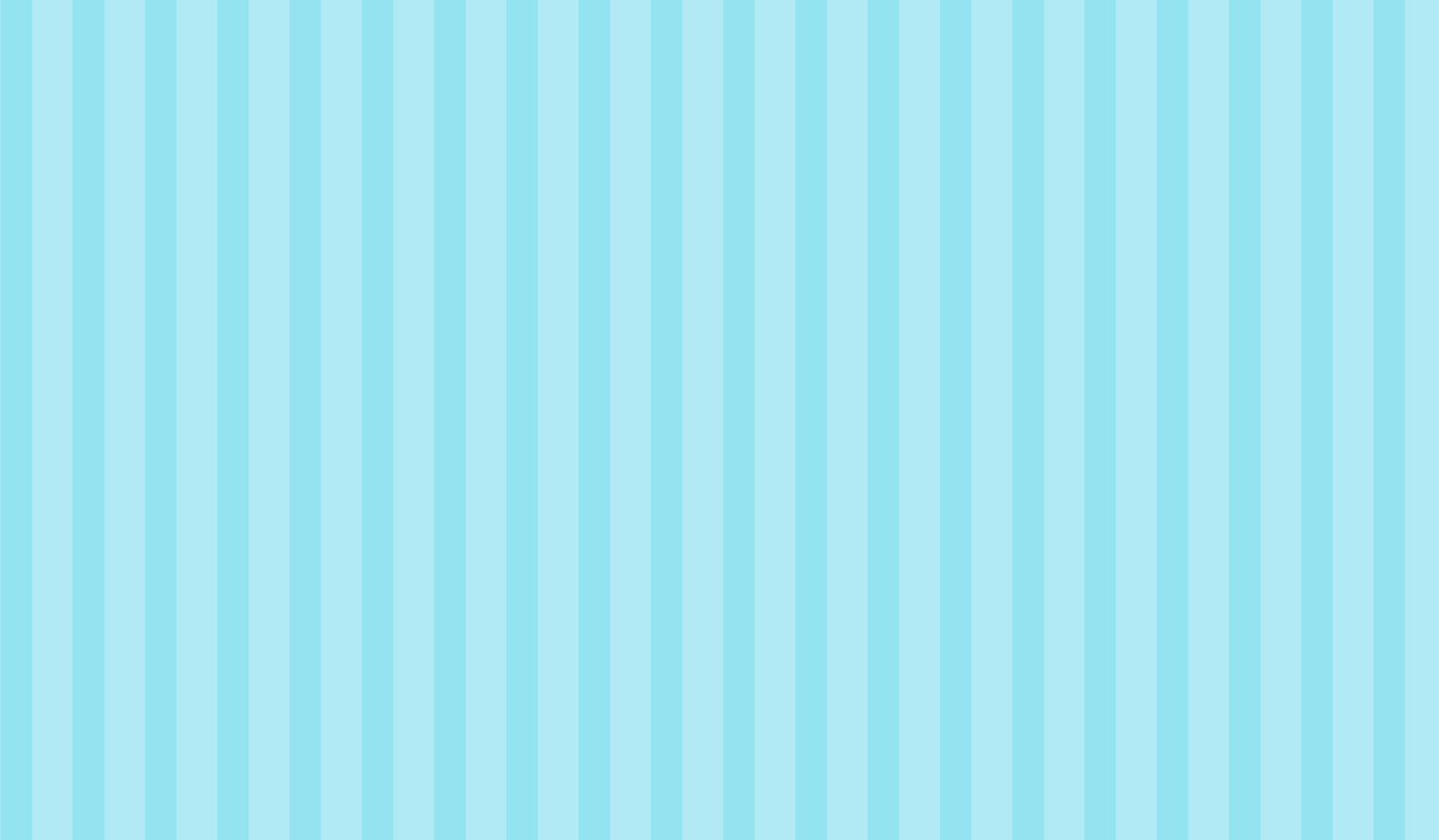 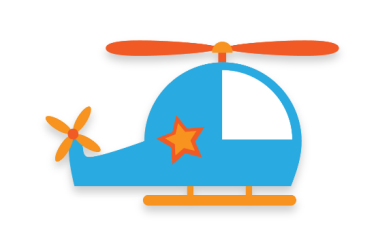 Thực hành cá nhân
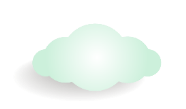 Vẽ tranh theo 
trí tưởng tượng 
của mình về thời
Tiết nắng mưa .
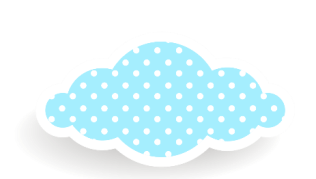 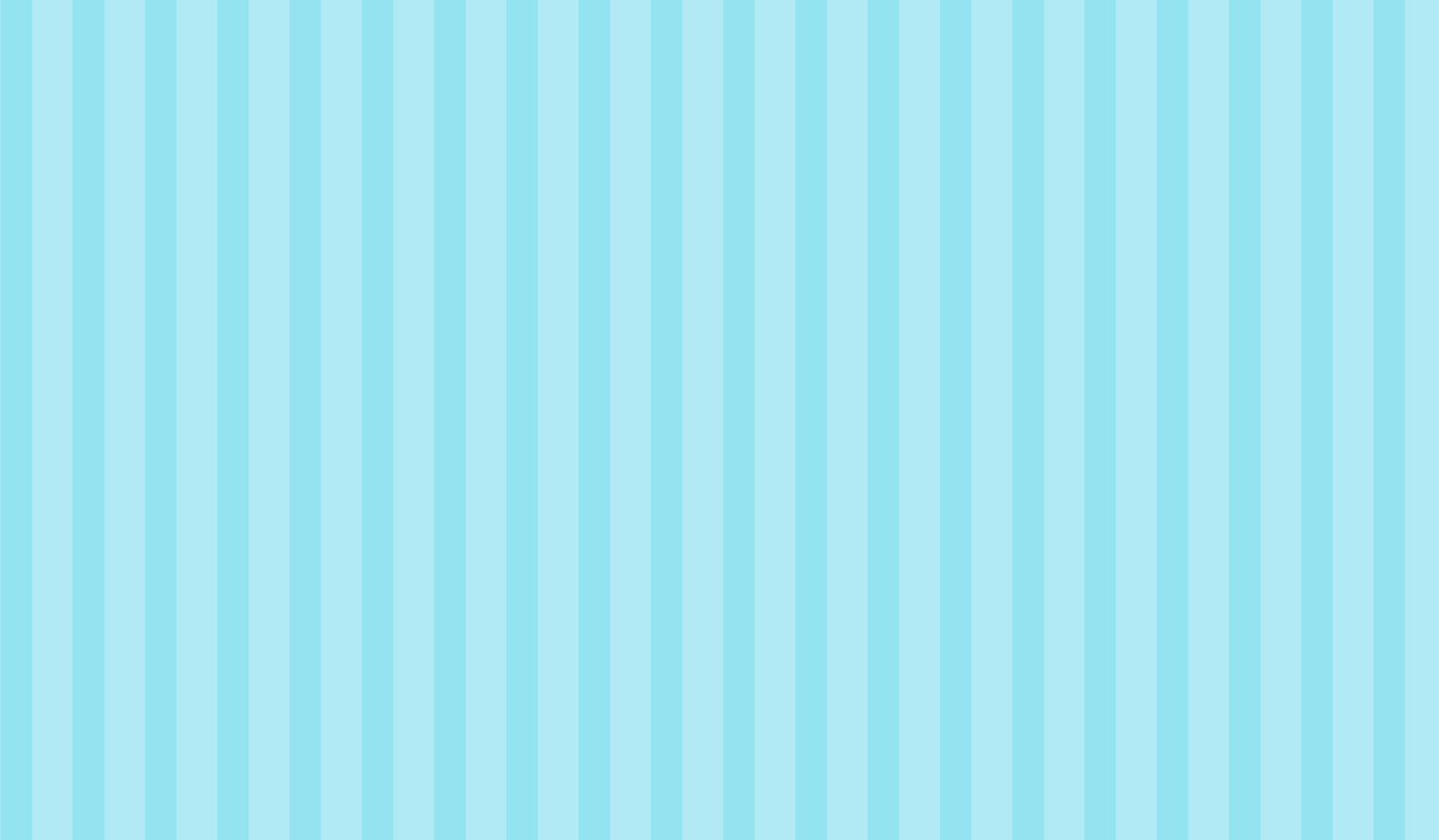 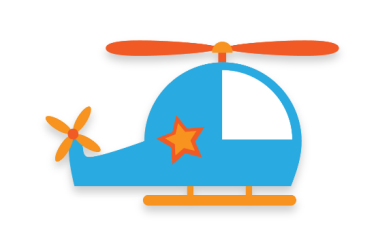 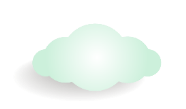 Hoạt động 4
Phân tích – đánh giá
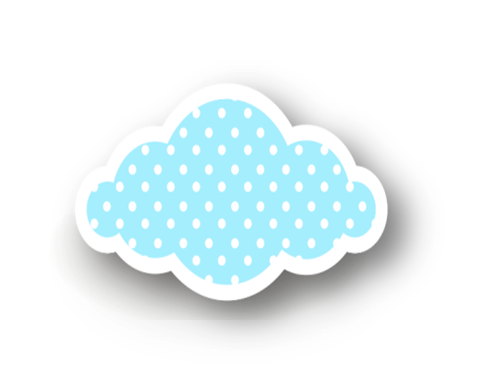 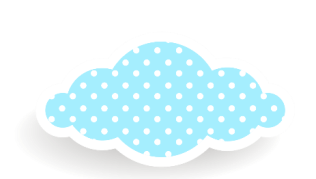 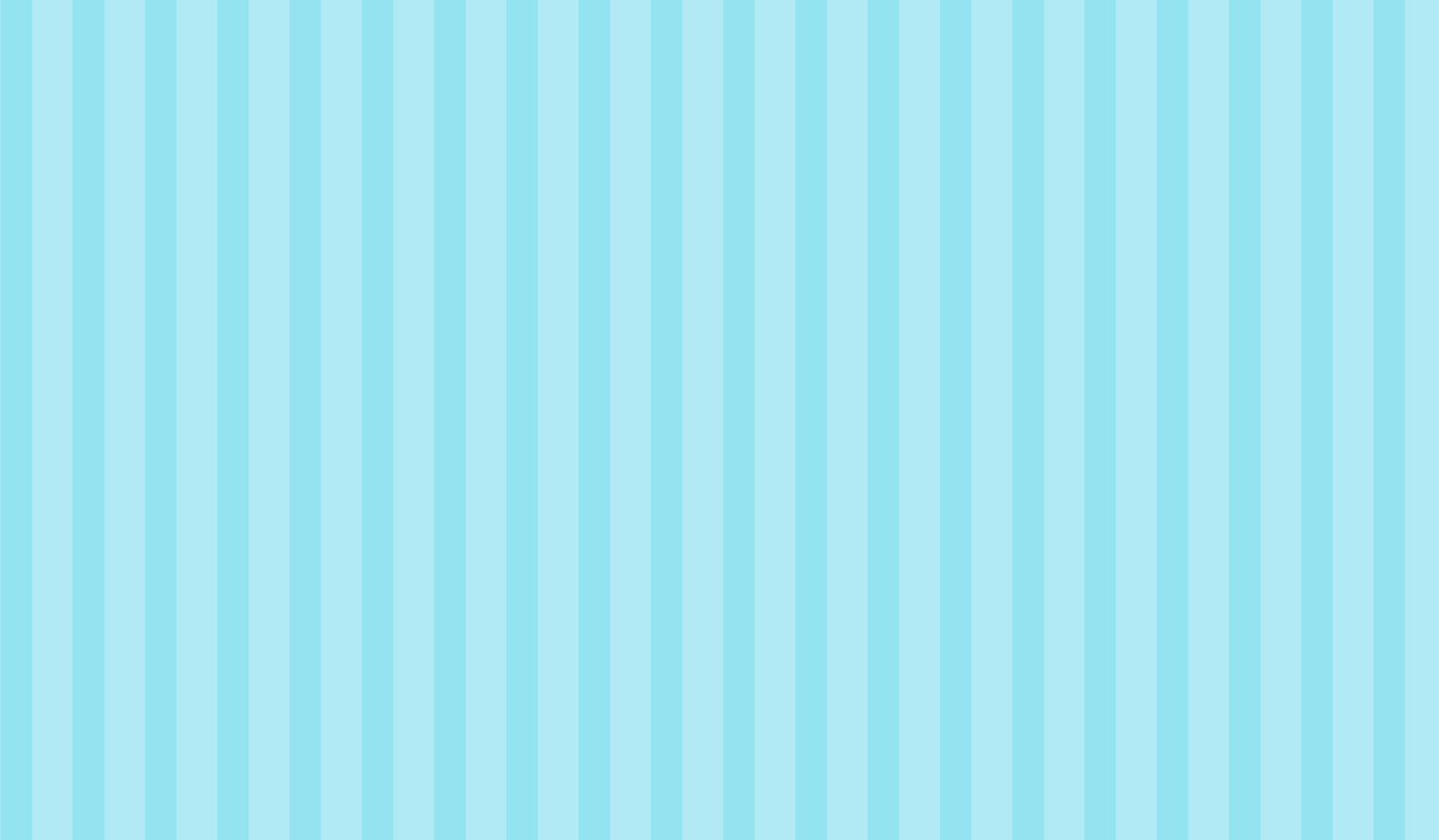 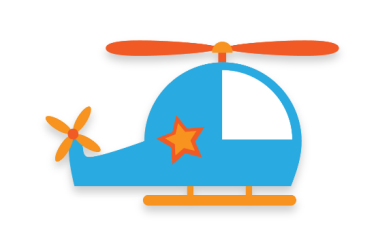 Giới thiệu sản phẩm
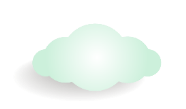 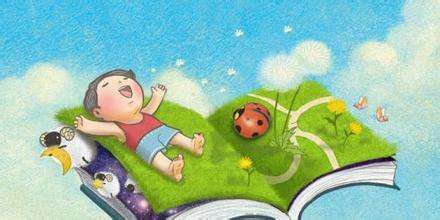 Giới thiệu nhận xét  đánh giá sản phẩm Của mình và bạn
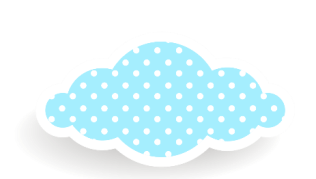 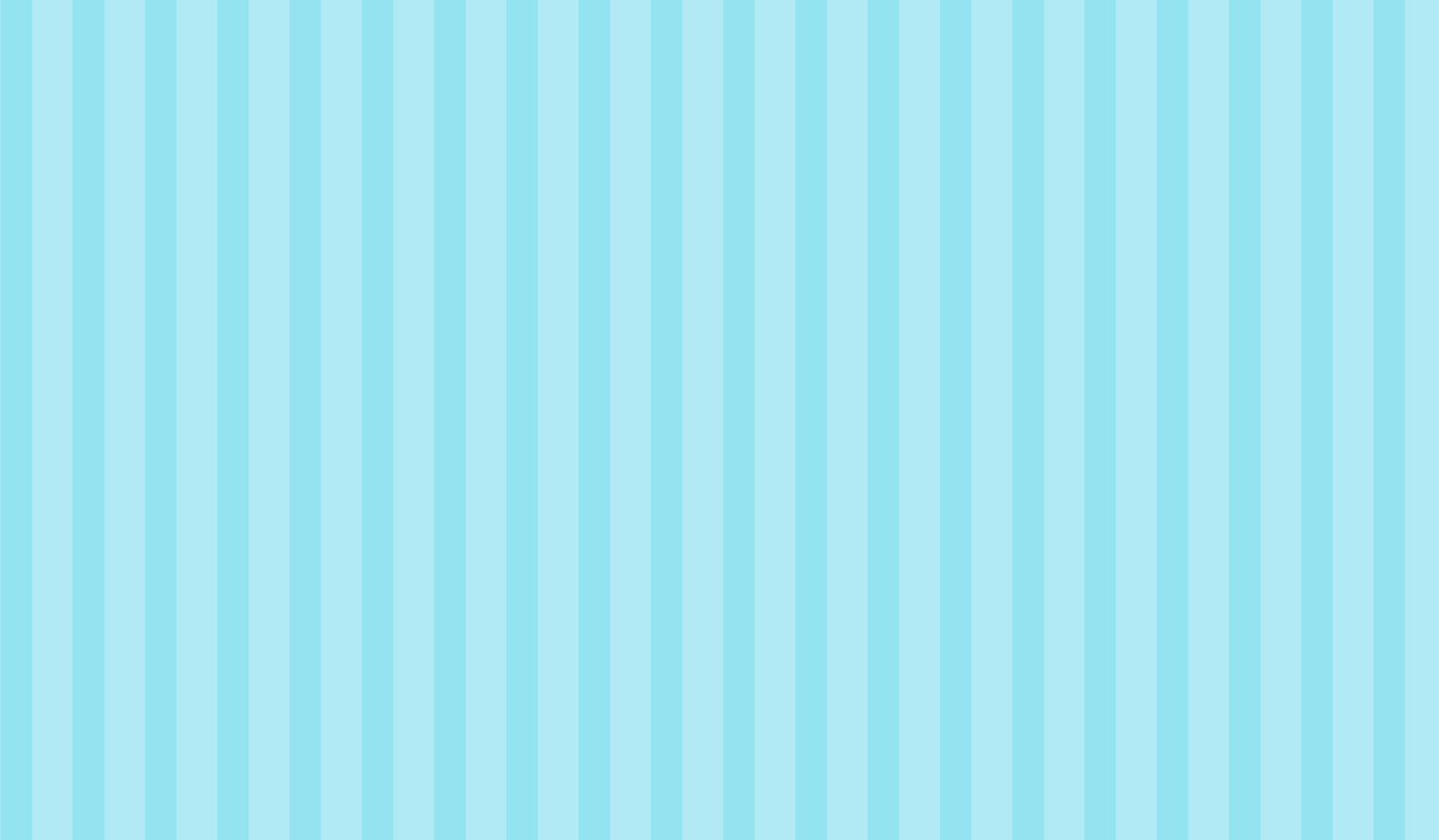 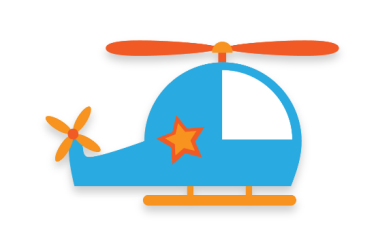 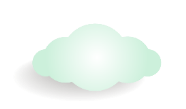 Hoạt động 5
Vận dụng – phát triển
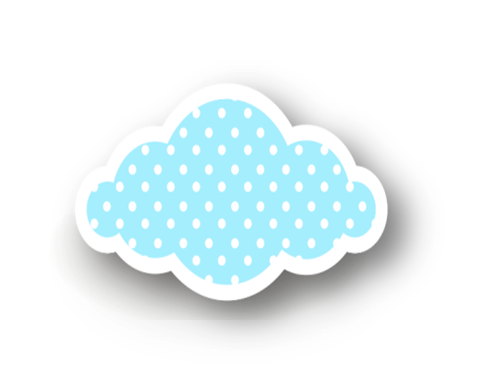 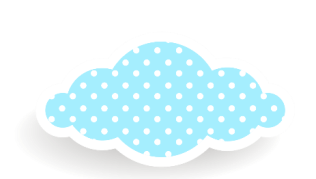 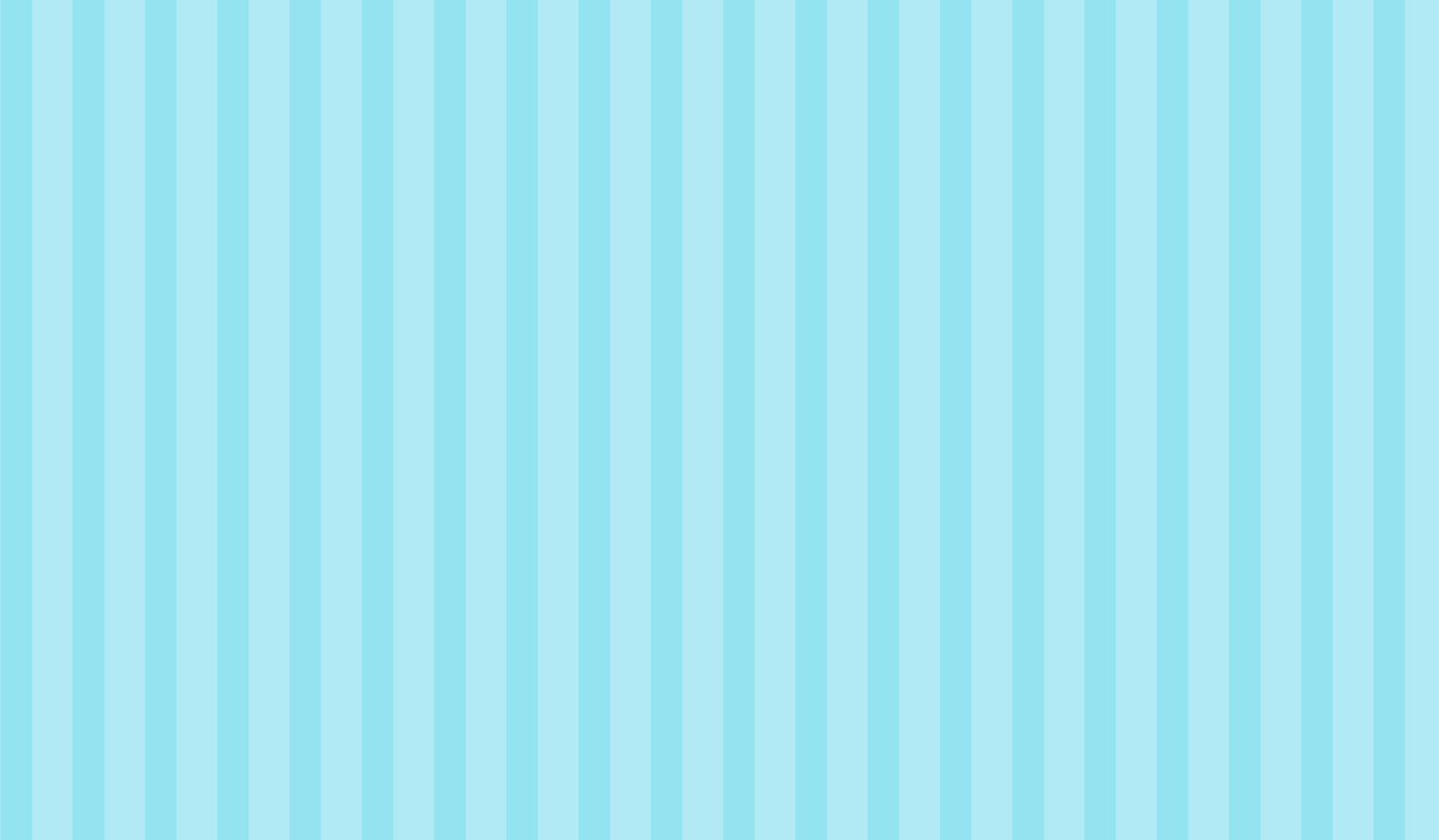 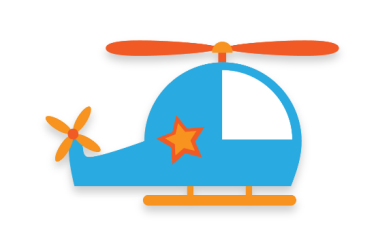 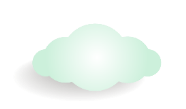 Hãy yêu thiên nhiên , 
đất nước, môi trường 
sống và có ý thức bảo
 vệ thiên nhiên , môi 
trường
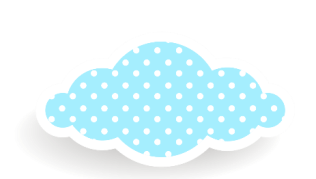 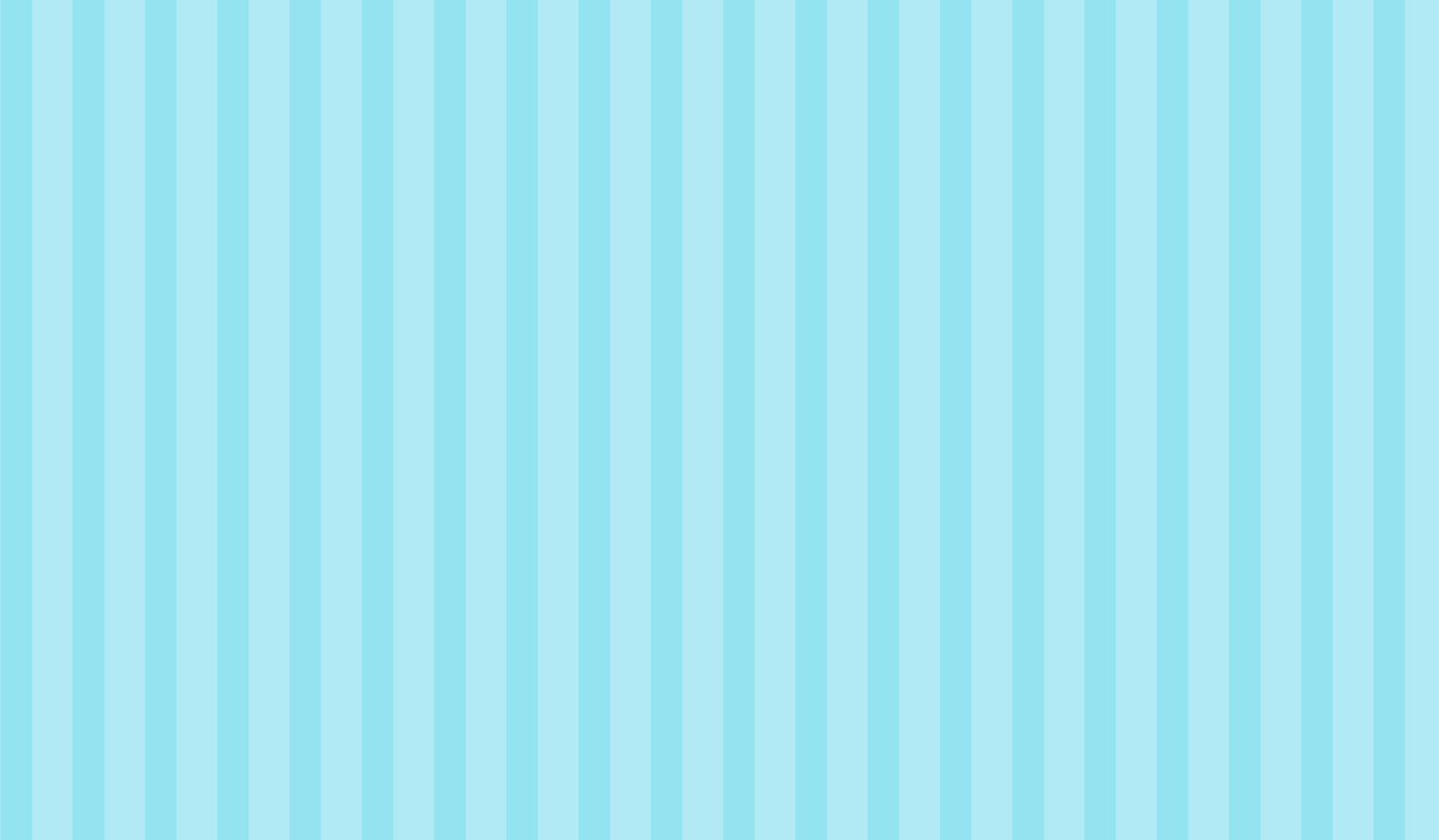 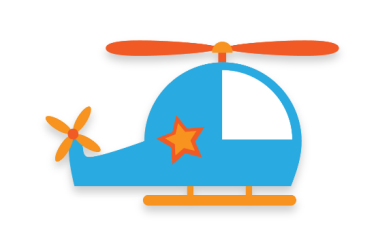 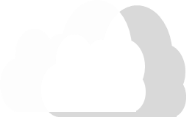 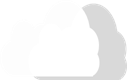 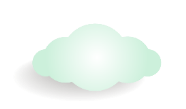 XIN CHÀO 
VÀ HẸ GẶP LẠI CÁC EM !
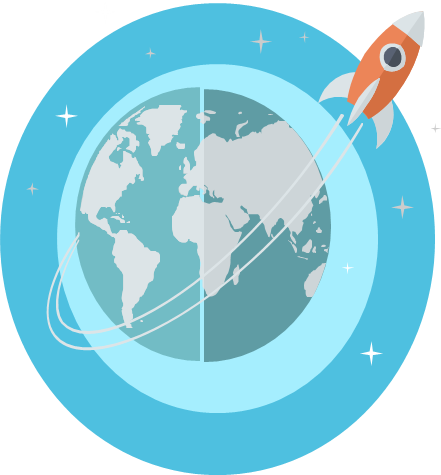 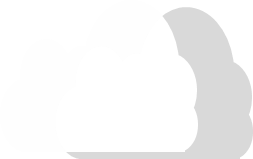